Diversità, Equità e Inclusione (DEI)
Fausto Assennato
Presidente commissione DEI
di supporto allo staff 
2023/2024
D - Diversità
 E
I
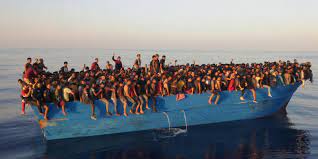 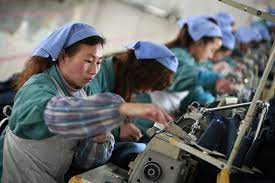 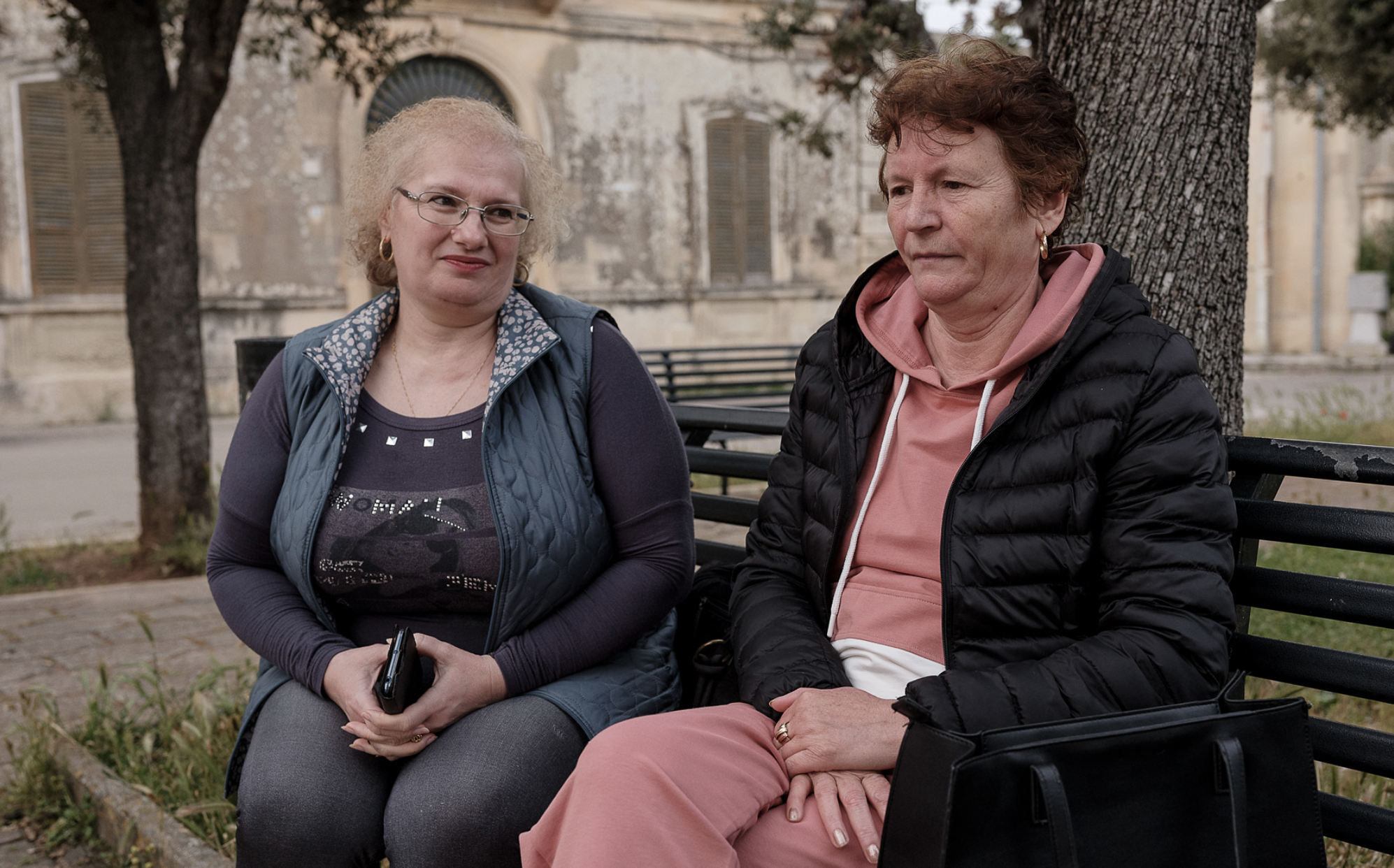 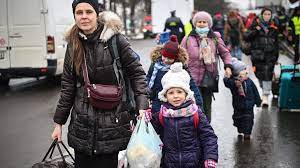 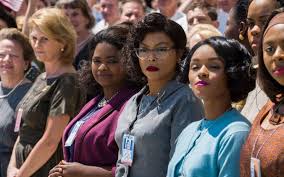 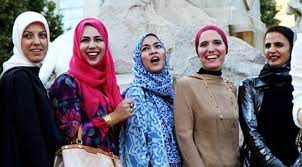 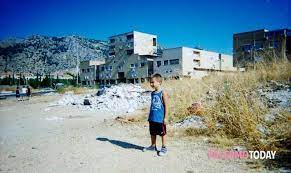 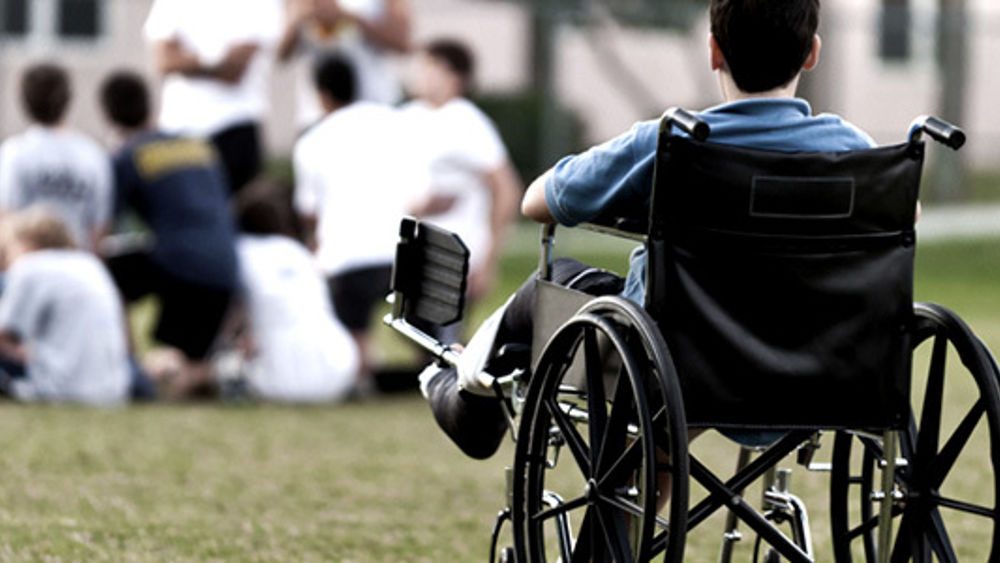 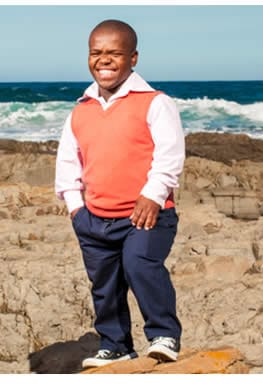 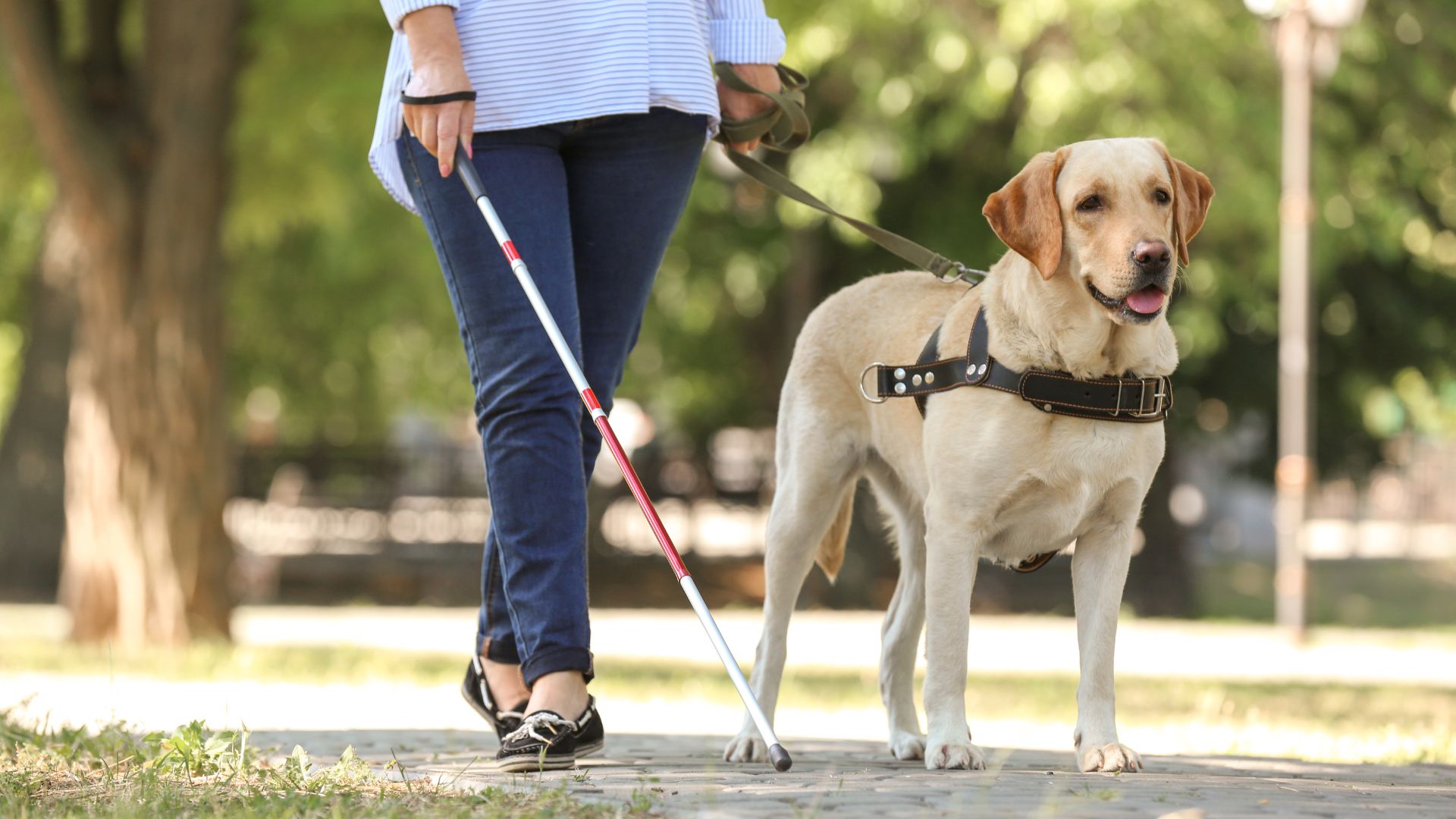 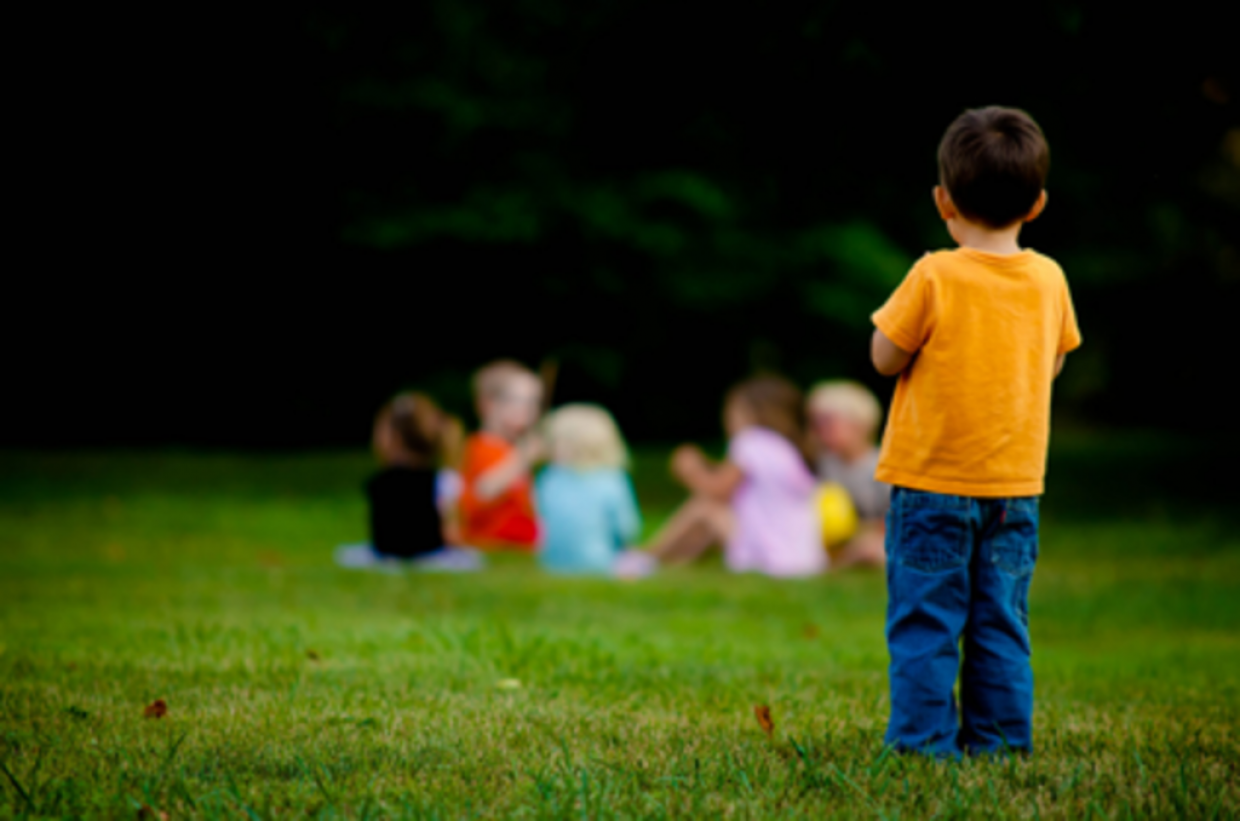 D 
 E - Equità
I
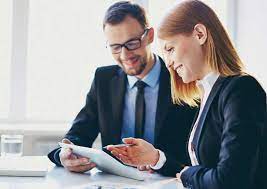 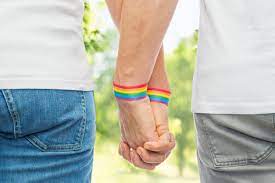 D 
 E
I - Inclusione
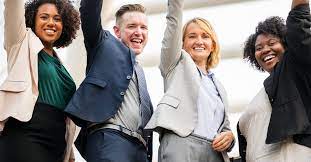 Dalla Tolleranza

all’INCLUSIONE
Nomina delegato DEI 
di Club
Commissione
Per la Sicilia Occidentale Delegati:

Gioacchino Inguanta (Club Licata – AG)
Jimmy Nicolosi (Club Partanna – TP)
Antonietta Puzzo (Club Caltanissetta – CL)
Liliana Ragaglia (Club Palermo Monreale – PA)

Per Malta 
Ullrich Salomo (Club Malta)
Commissione
Per la Sicilia Orientale Delegati:

Michele Riccobene (Club Enna – EN)
Vincenzo Sisinna (Club Paternò – CT)
Beatrice Antoci (Club Pozzallo – RG)
Lorella Mazzeo (Club Valle del Mela - ME)
Rosalba Savarino (Club Pachino – SR)
Commissione
Per il Rotaract Delegati:

Giulia Vita ( Club Agrigento – AG)
Elena Garau (Club Bagheria – PA)
Alessia Brunno (Club Lentini – SR)
Marco Munafò (Club Barcellona P.G. – ME)
Eliminiamo tutte le barriere per un mondo migliore 
Buon Rotary